Новые модели методического пространства образовательной организации
Иванова Н.Б., Богомазова Г.Д.
Концепция создания единой федеральной системы научно-методического сопровождения педагогических работников и управленческих кадров
ЕФС - совокупность взаимосвязанных субъектов научно-методической деятельности, обеспечивающих непрерывное развитие профессионального мастерства педагогических работников и управленческих кадров:
в рамках повышения квалификации  с учетом выявления профессиональных дефицитов и построения на их основе индивидуальных образовательных маршрутов;
в условиях использования стажировочных площадок; 
на основе внедрения механизмов наставничества.
Система методической работы школы
Информ-библиотечный центр
Психологическая служба
Педагогический совет
Методический совет
Профессиональные  предметные объединения
Школа  профессионального развития
Решение проблем на уровне предмета
Решение методических проблем общего характера
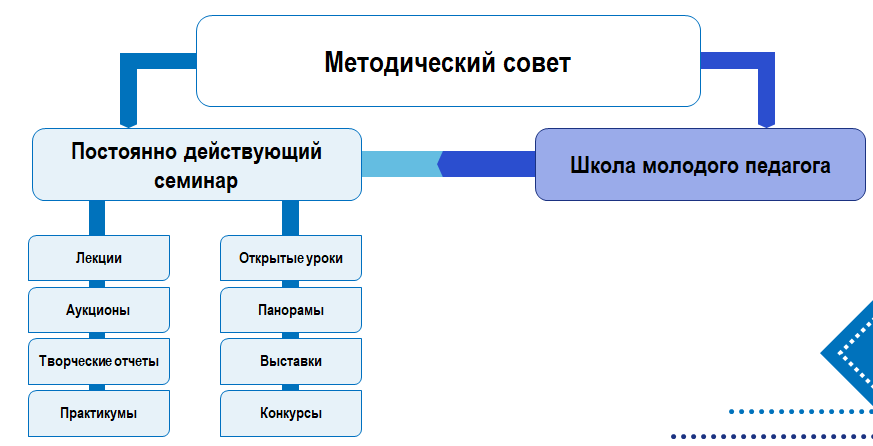 4
Методическая работа: новые форматы
Выявление профессиональных дефицитов педагогов
Выстраивание индивидуальных маршрутов профессионального роста
Адресная поддержка педагогов
Вовлечение педагогов в экспертную деятельность, профессиональные конкурсы, командные проекты
Аттестация педагогов на первую и высшую квалификационные категории, «учитель-методист», «учитель-наставник»
Обеспечение карьерного роста: резерв управленческих кадров, руководители МО, проектных и творческих групп
Организация наставничества
Создание презентационной площадки /семинары, открытые уроки, конференции, публикации/
ВНЕДРЕНИЕ ОБНОВЛЕННЫХ ФГОС: ОПРОСНЫЙ  ЛИСТ ДЛЯ   ДИАГНОСТИКИ   ЗАТРУДНЕНИЙ   ПЕДАГОГА
Пример показателей по разделу «Методические затруднения»
Разработка рабочих программ. 
Выбор учебников и УМК Составление и корректировка поурочного планирования.
Формирование индивидуального уч. плана.
Знание типологии уроков по ФГОС.
Структура урока в соответствии с типологией.
Применение современных образовательных технологий при реализации ФГОС.
Использование разнообразных форм организации работы на уроке.
Составление плана-конспекта, технологической карты урока.
Создание условий для достижения всеми обучающимися запланированных результатов освоения образовательной программы.
Методы и приемы мотивации обучающихся.
Формирование универсальных учебных действий
Формирование навыков самооценки и рефлексии у обучающихся.
Обеспечение охраны жизни и здоровья обучающихся.
Применение специальных  методов обучения и воспитания обучающихся с ОВЗ.
Разработка и реализация АООП для обучающихся с ОВЗ 
Организация и сопровождение учебно-исследовательской и проектной деятельности обучающихся 
Оценка уровня достижения обучающимися предметных, метапредметных, личностных результатов освоения ООП.
Оценка динамики индивидуальных достижений обучающихся. 
Инструментарий по оценке достижения планируемых результатов.
Банк оценочных процедур.
Внутренняя и внешняя оценки качества образования.
Организация индивидуальной работы с одаренными обучающимися
21
Виноградова Н.Ф. Тренды методической работы
Единое пространство методической работы
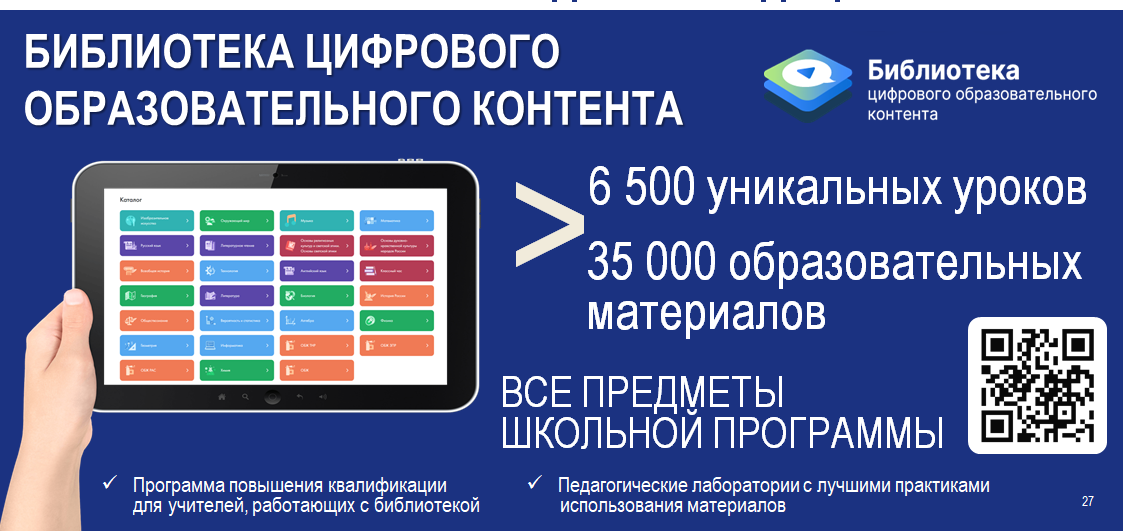 8
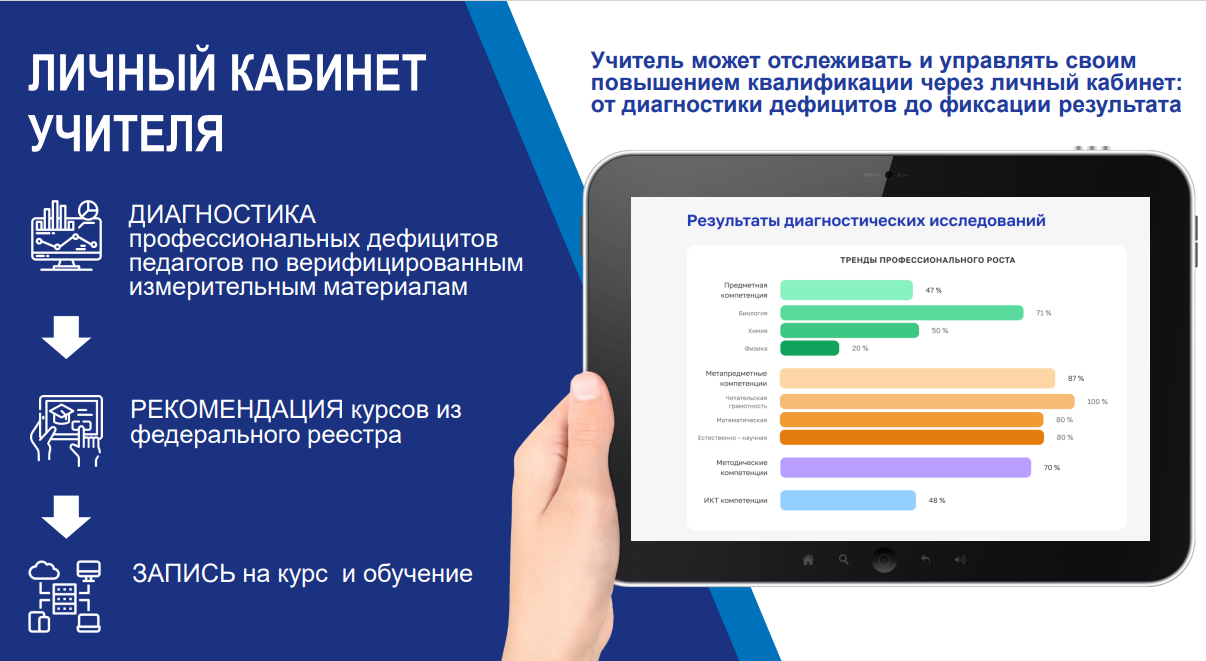 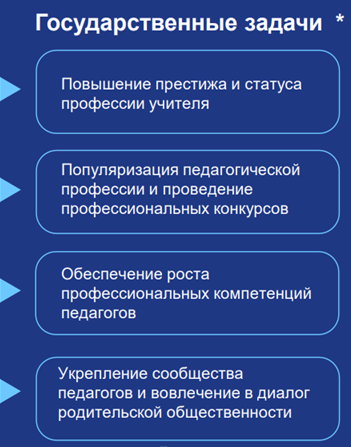 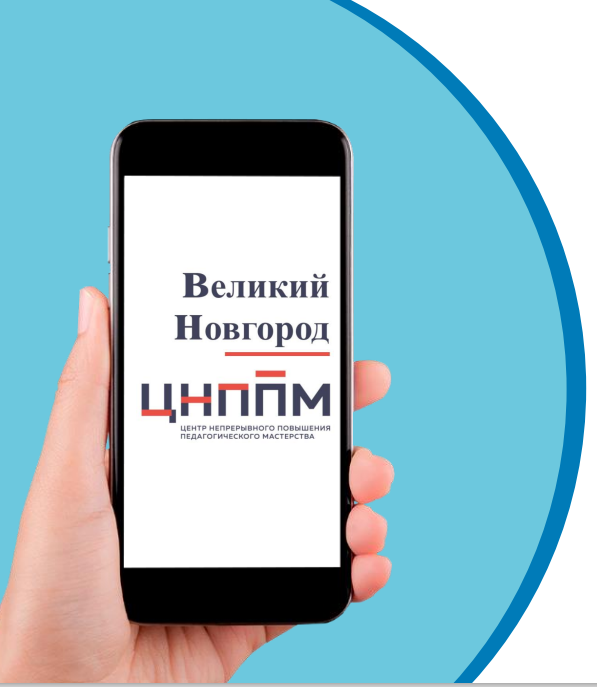 Аттестация педагогов «педагог-методист»
«педагог-наставник»
ПРИКАЗ от 24 марта 2023 г. N 196ОБ УТВЕРЖДЕНИИ ПОРЯДКА ПРОВЕДЕНИЯ АТТЕСТАЦИИ ПЕДАГОГИЧЕСКИХ РАБОТНИКОВ ОРГАНИЗАЦИЙ, ОСУЩЕСТВЛЯЮЩИХ ОБРАЗОВАТЕЛЬНУЮ ДЕЯТЕЛЬНОСТЬ
П. 50. Квалификационная категория «педагог-методист» устанавливается педагогическим работникам на основе следующих показателей, не входящих в должностные обязанности по занимаемой в организации должности:
Руководство МО педагогических работников в ОО и активное участие в методической работе ОО.
Руководство разработкой программно-методического сопровождения образовательного процесса, инновационных проектов.
Методическая поддержка педагогов ОО при подготовке к профессиональным конкурсам.
Участие в методической поддержке педагогических работников ОО по преодолению профессиональных дефицитов и повышению профессионального уровня.
Передача опыта по применению в ОО авторских учебных и учебно-методических разработок.
Педагог-методистКритерии и показатели для экспертной оценки профессиональной деятельности претендента на получение квалификационной категории «педагог-методист»
Педагог-наставник